School en Universiteit
Marina Ortega Cordovilla
De pen (-nen)
De balpen (-nen)
De  VULPEN (-NEN)
DE PUNTEnSLIJPER (-S)‘T POTLOOD (POTLODEN)
DE VILTSTIFT (-EN) = de viltpunter (-s)
‘T GOM (-MEN) = ‘t GOMMETJE (-S)
DE/’T LINIAAL (LINIALEN)
De schaar (scharen)
DE LIJM (-EN)
DE BRIEF (BRIEVEN)
‘T BOEK (-EN)
‘T SCHRIFT (-EN)
DE MAP (-PEN)
‘T BORD (-EN)
‘T PRIKBORD (-EN)
DE STOEL (-EN)
‘t schoolbankje (-s) = DE LESSENAAR (-S)
DE/’T LESROOSTER (-S)
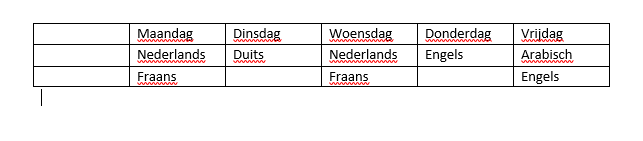 ‘T KRIJT
DE SCHOOL (SCHOLEN)
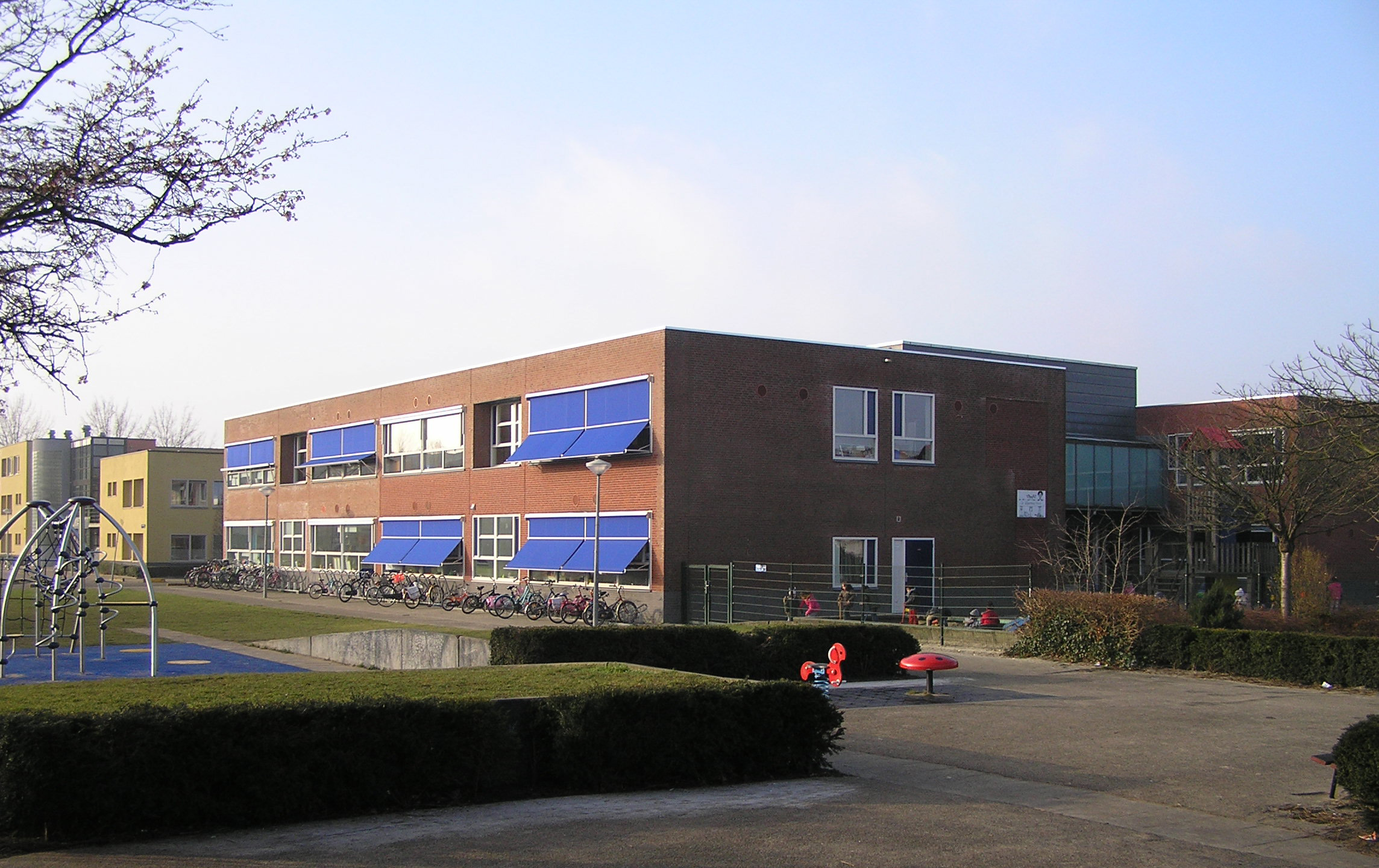 DE LEERLING (-EN)
DE LERAAR (-S) DE LERARES (-SEN)
DE ONDERWIJZER-S de ONDERWIJZEres (-Sen)
DE LES (-SEN)
DE klas (-sen) (op school)de LESLOKAAL (LESLOKALEN)
DE UNIVERSITEIT (-EN)
DE FACULTEIT (-EN)
Faculteit van Letteren en Wijsbegeerte
DE STUDENT (-EN) DE STUDENTE (-S)
DE DOCENT (-EN)de docente (-s)
DE ONDERZOEKER (-S)
DE PROFESSOR (-EN / -S)
‘T COLLEGE (-S)De collegezaal (collegezalen)
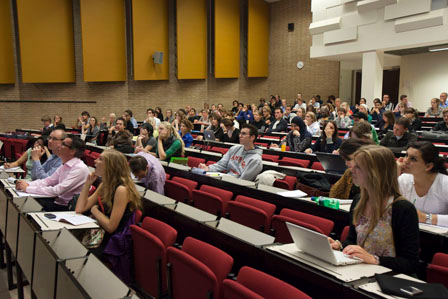 ‘T VAK (-KEN)
‘T HOOFDVAK (-KEN)
‘T BIJVAK (-KEN)
Dank u voor uw aandacht
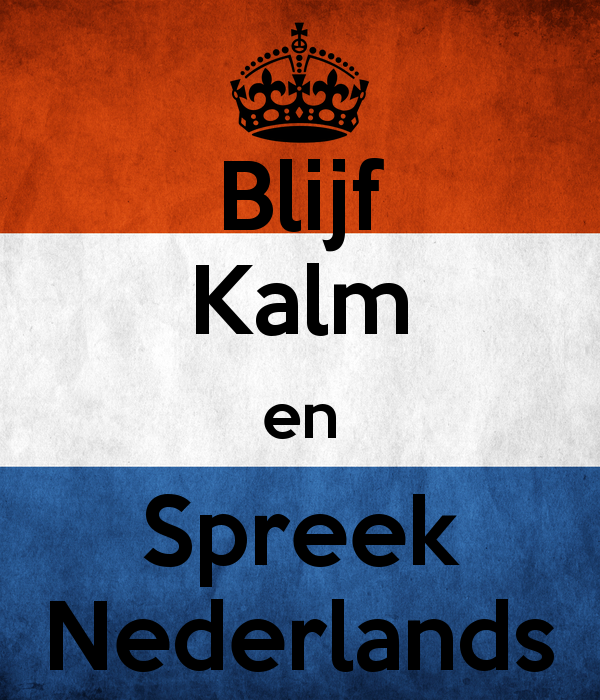